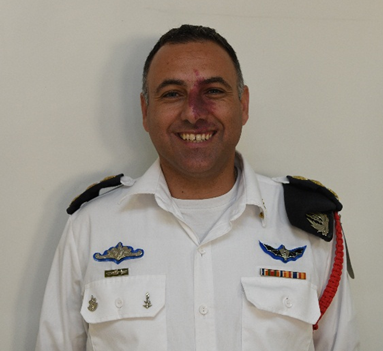 Colonel Nadav Turgeman
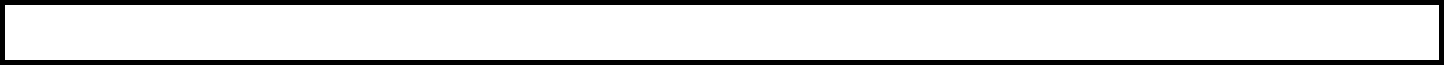 Training Base Commander in the Navy
Professional 
background
Deputy Commander flotilla 13
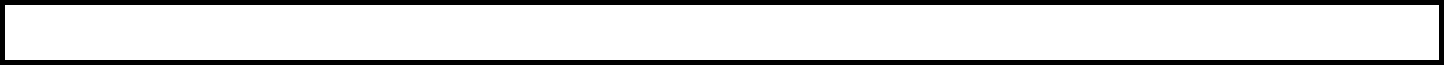 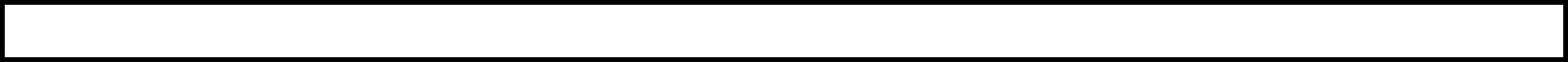 All the jobs of a Lieutenant Colonel: מפל"ג אגמ, מפל"ג הדרכה , מפל"ג לוחמים
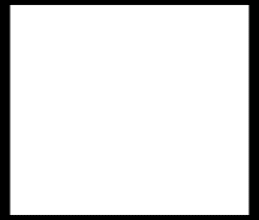 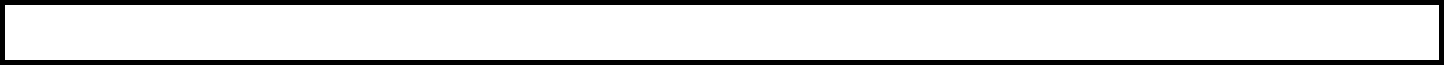 Degree in Computer Science and Multidisciplinary
Academic 
background
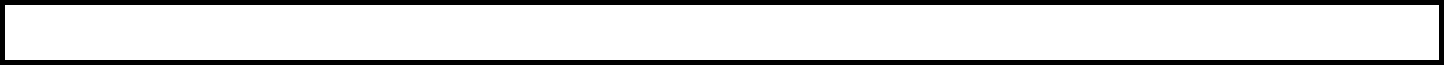 Master’s degree
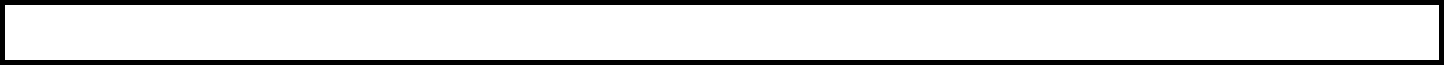 Courses and educational programs
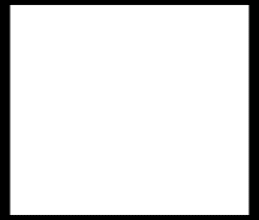 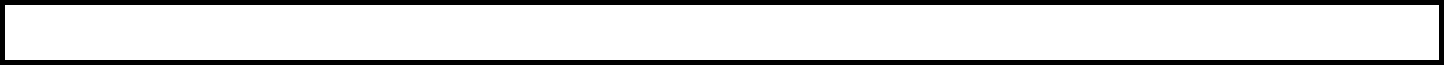 Year of birth: 1978 Residence: Hadera
Personal 
Background
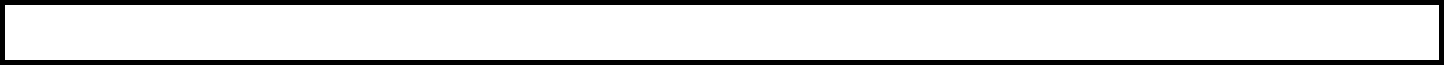 Married with two children
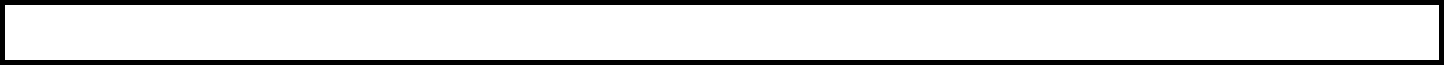 Hobbies: Ocean, fishing
Mr. Harel Sharabi
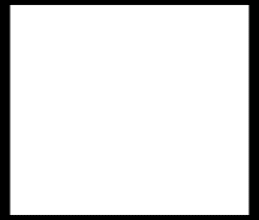 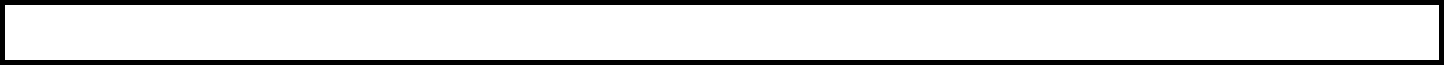 Senior deputy commissioner of capital market
Professional
background
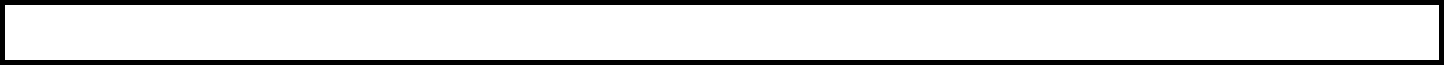 Director of pension department
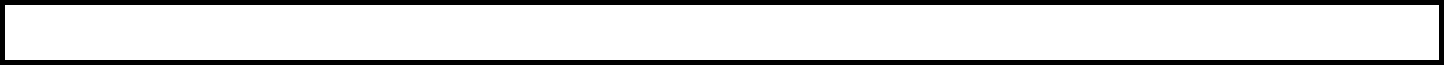 responsible on pension policy, Capital Market department
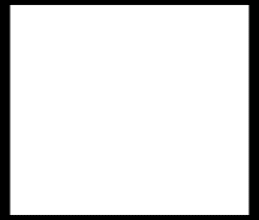 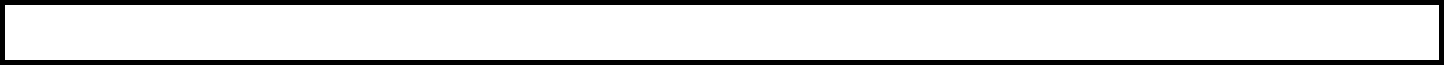 BA- business administration, expertise in accounting, funding and banking
Academic 
Background
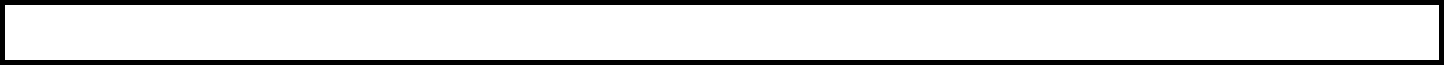 Master’s degree in Economics and Accounting, graduated with honors- the Hebrew University
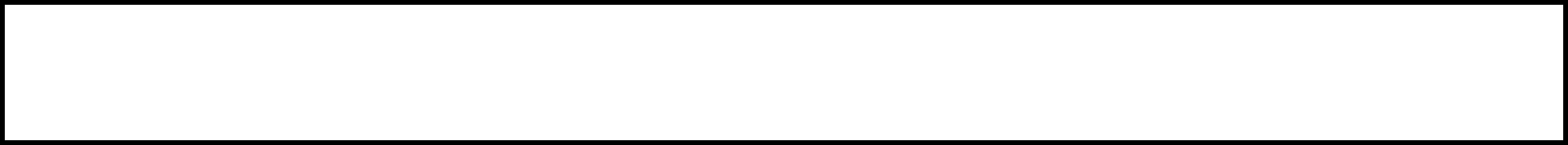 Courses and educational programs- 2013: directors and senior corporate executives course- Lahav, Faculty of Management, Tel Aviv U University. 
2014: Executive Development course  עתודה לסגל הבכיר – אלכא המכון למנהיגות ולממשל, ג'וינט ישראל.
2018 : קורס מובילים דיגיטאליים בשלטון המרכזי – מטה ישראל דיגיטלית ואלכא המכון למנהיגות ולממשל, ג'וינט ישראל.
2019 : תוכנית "וקסנר" למנהלים בכירים בשירות הציבורי – קרן "וקסנר".
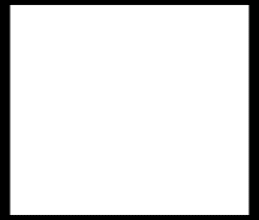 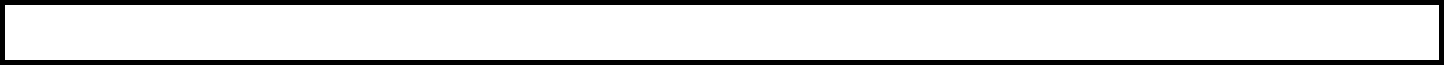 Year of birth: 1977 Residence: Rosh Tzurim
Personal 
Background
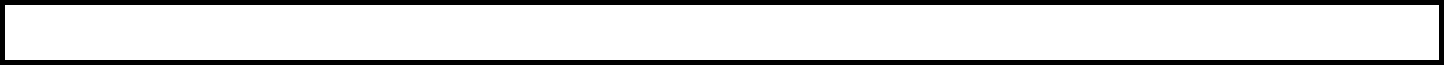 Married with six children
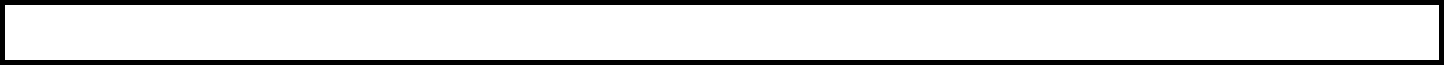 Army service: 1998-2001. course in paratrooper, command course and commanding recruits
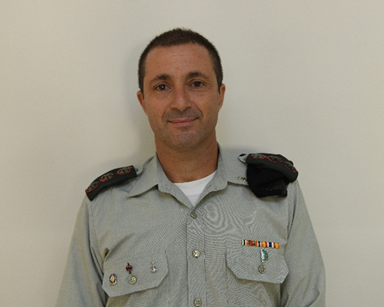 Colonel Yossi Matzliach
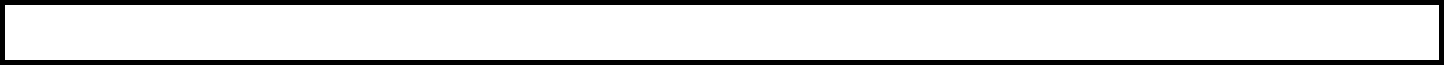 Current position- Mietav commander
Professional 
Background
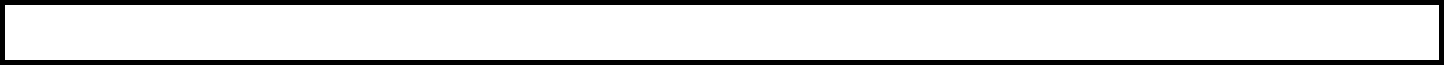 Pervious position- קמש"פ צפון
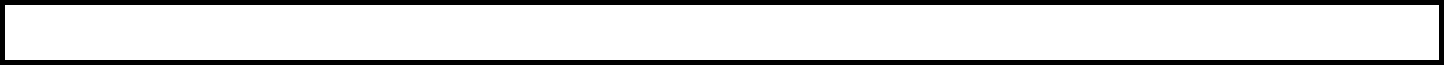 Previous position-Mietav recruitment Deputy Commander
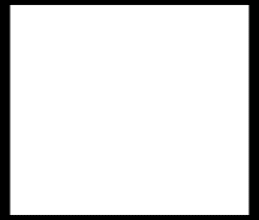 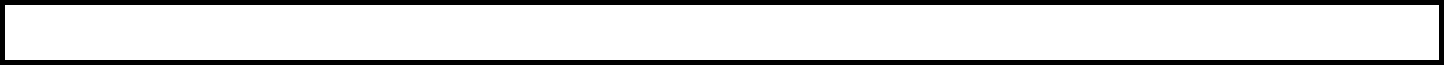 BA in Mathematics from Ben Gurion university
Academic 
Background
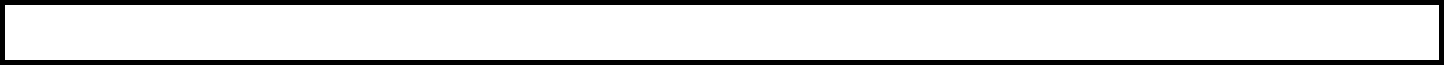 Master’s degree in Business Administration from the university of Tel Aviv
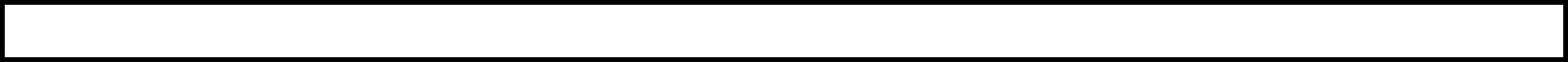 Courses and educational programs- פו"ם אפק
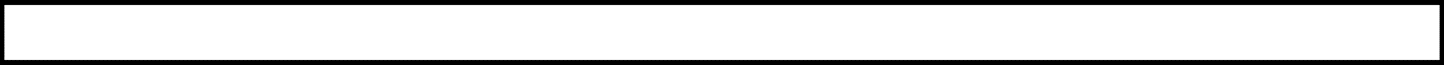 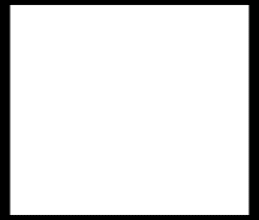 Year of birth: 1973 Residence: Liman
Personal 
Background
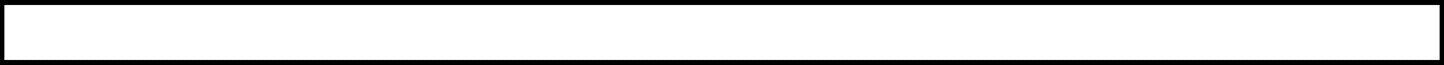 Married to Mazi with four children
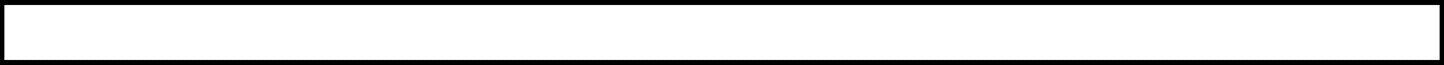 Hobbies and additional background: running
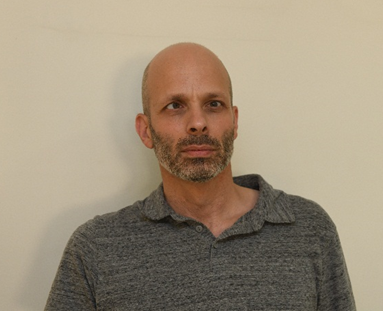 Mr. bar צ'צ'ק
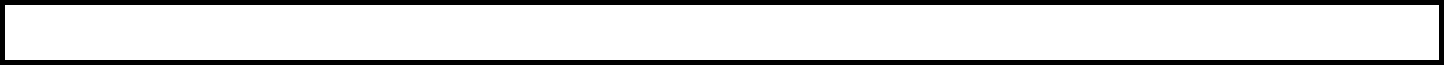 Current position- Head of investigation office in the prime minister’s office
Professional 
Background
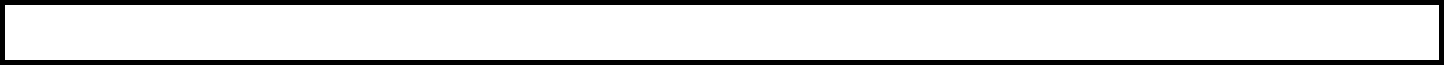 Previous position- סרמ''ח במשרד ראש הממשלה
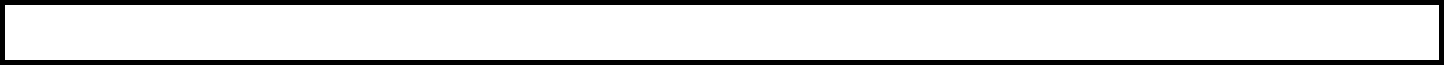 Previous position- רע''ן במשרד ראש הממשלה
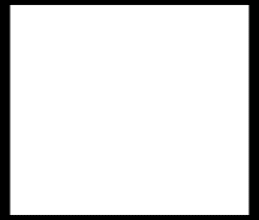 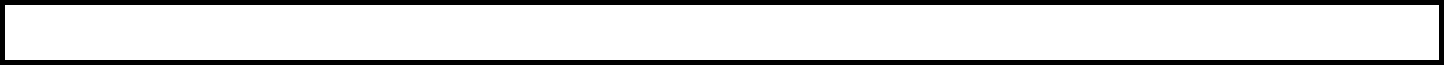 BA in Political Science from the Hebrew University in Jerusalem (1994-1997)
Academic 
Background
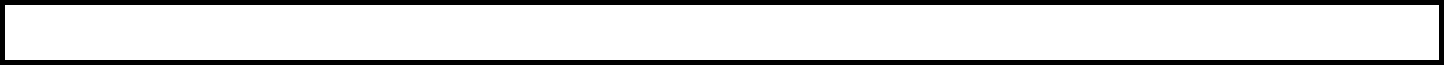 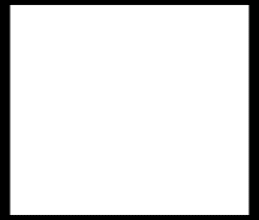 Year of birth: 1971 Residence: Ashkelon
Personal 
background
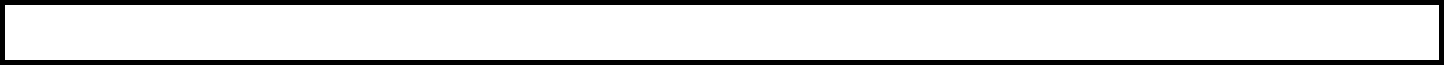 Married to Natali and father to Roni (15) and Shiri (13)
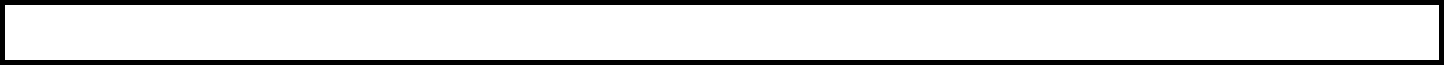 Hobbies and additional background- originally from Petah Tikva.
Ten years of study at the Municipal Conservatory. A fan of history, American politics, foreign news websites and English
Soccer.
Mrs. Simona Halperin
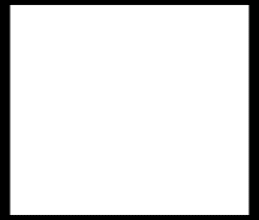 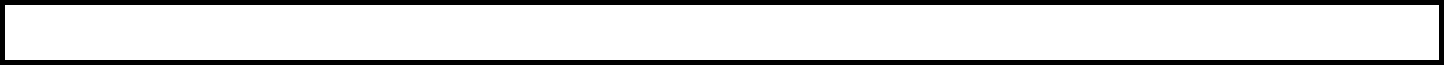 Current position- ambassador in Taiwan
Professional
background
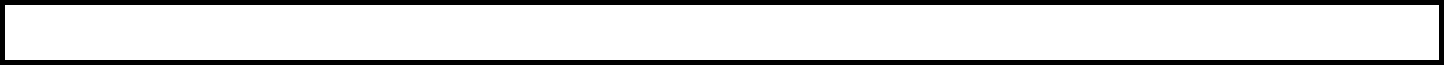 Previous positon- head of representation in Taiwan
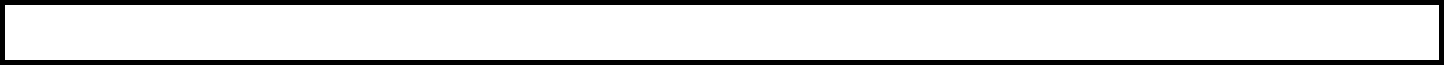 Previous position- Director of the department of international human rights organizations.
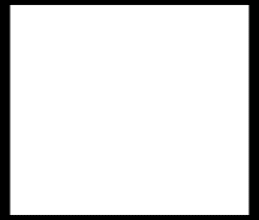 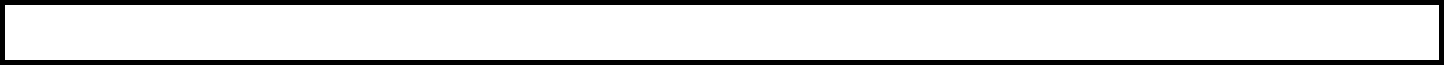 BA in Economy and Business Administration from the University of Haifa
Academic 
background
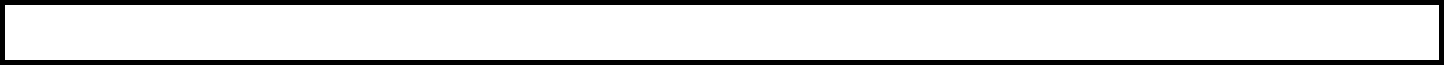 Master’s degree in Public Policy and Law from the Hebrew University
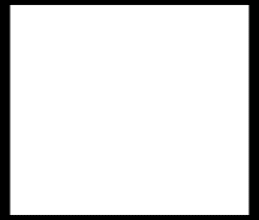 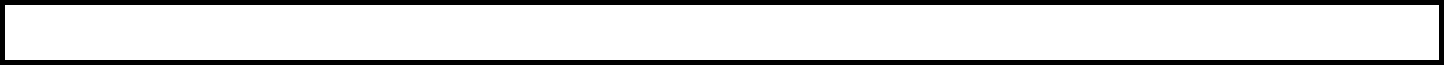 Year of birth:1969 Residence: Mavzert Zion
Personal 
background
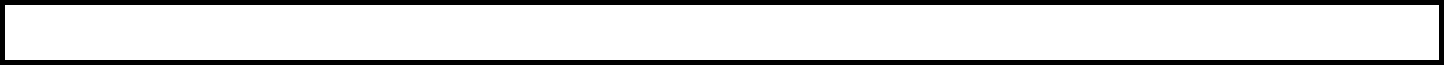 Married with five children
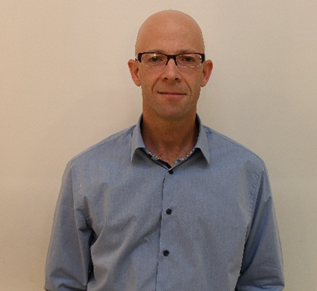 Mr. Ram Erez
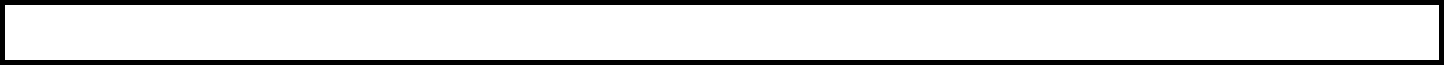 2016-present: head of Policy and Strategy unit, Headquarters מטה עוזר שר הביטחון להתגוננות, משרד הביטחון
Professional 
Background
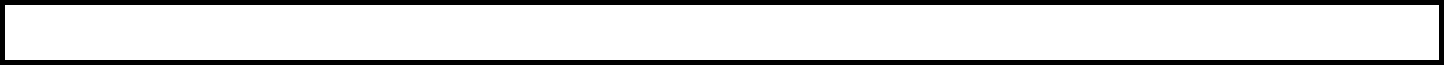 2009-2016: assistant for policy and strategy to the assistant of the defense minister, Ministry of Defense
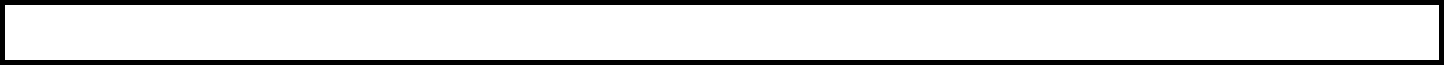 2005-2009: Senior policy assistant, Atomic Energy Commission
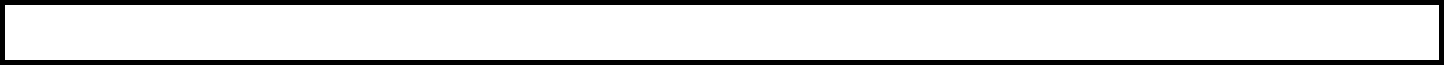 2001-2005: researcher at “Yafa” center for Strategic Studies, university of Tel Aviv
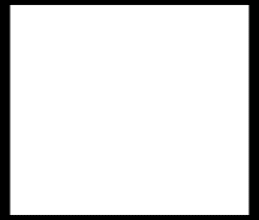 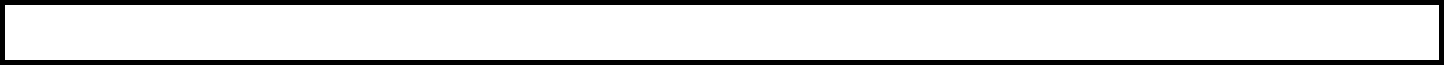 2018-present: Research fellow at Haifa center for Maritime Policy and Strategy Studies
Academic 
Background
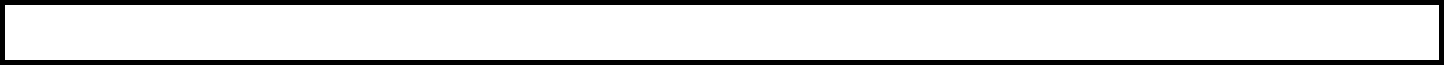 2010: Ph.D. in International Relations from the Hebrew University in Jerusalem
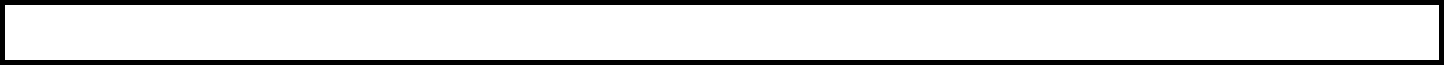 2007: International Visitor Leadership Program on U.S. Foreign Policy and National Security, U.S. State Dep.
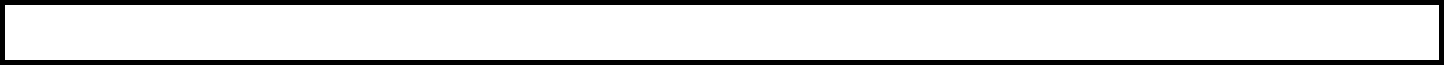 2001: MA in in International Relations (graduated with honors), the Hebrew university in Jerusalem
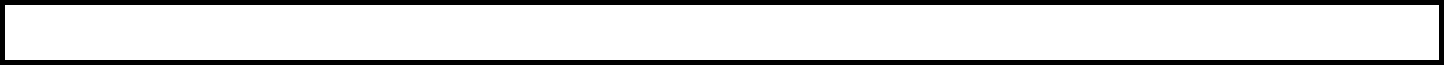 1997: BA in International Relations, the Hebrew University in Jerusalem
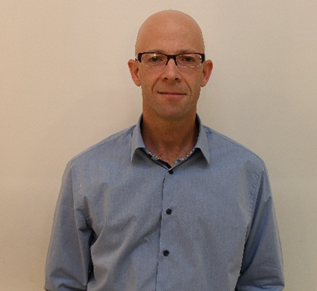 Mr. Ram Erez
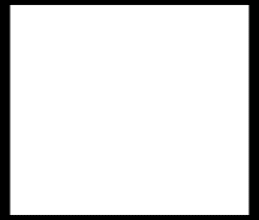 Year of birth- 1971. Residence- Tel Aviv
Personal 
Background
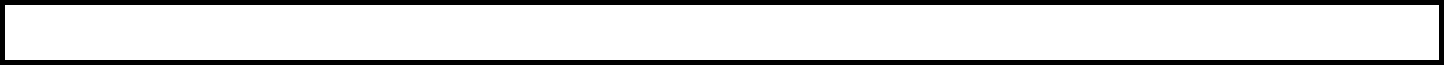 Married with three children
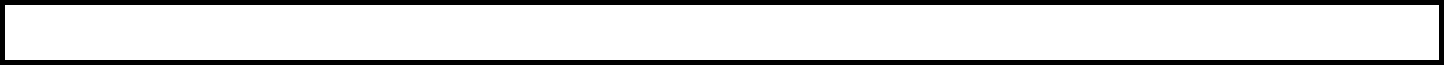 Hobbies- sailing
Colonel Haim Mizrahi
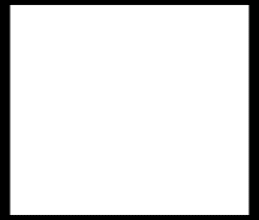 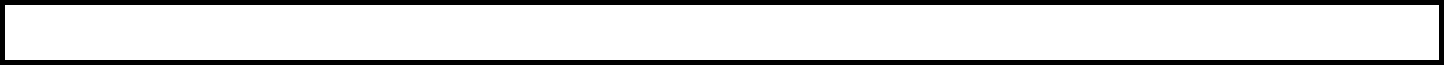 Current position- קל"פ דרום.
Professional 
Background
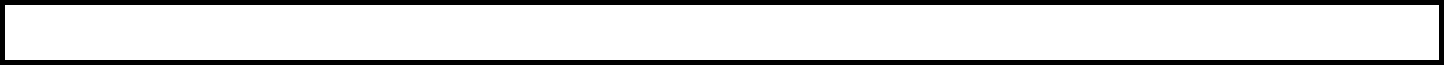 Previous position-
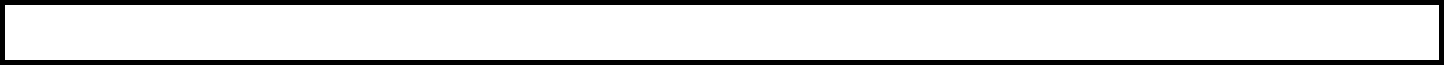 Previous position-
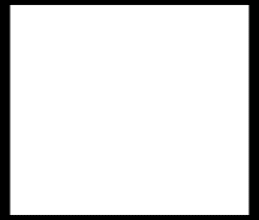 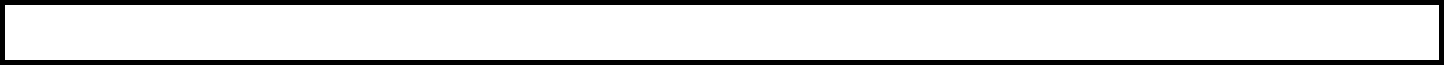 BA in Logistics and Economics from Bar Illan university
Academic 
Background
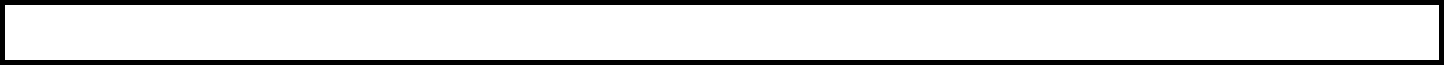 Master’s degree in National Security and Administration from university of Haifa
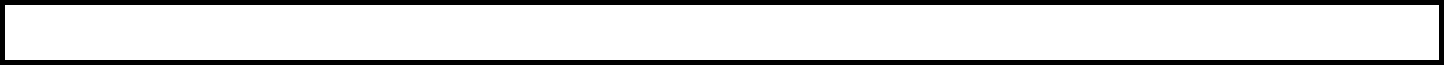 Courses and educational programs- פו"ם כללי וקורס מח"טים.
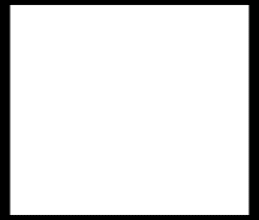 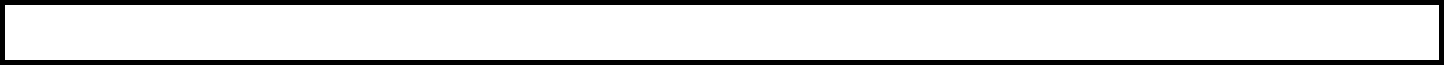 Year of birth- 1974. residence- Mirav
Personal 
Background
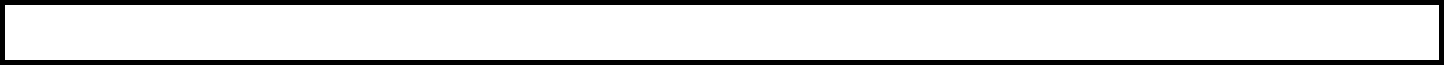 Married with five children